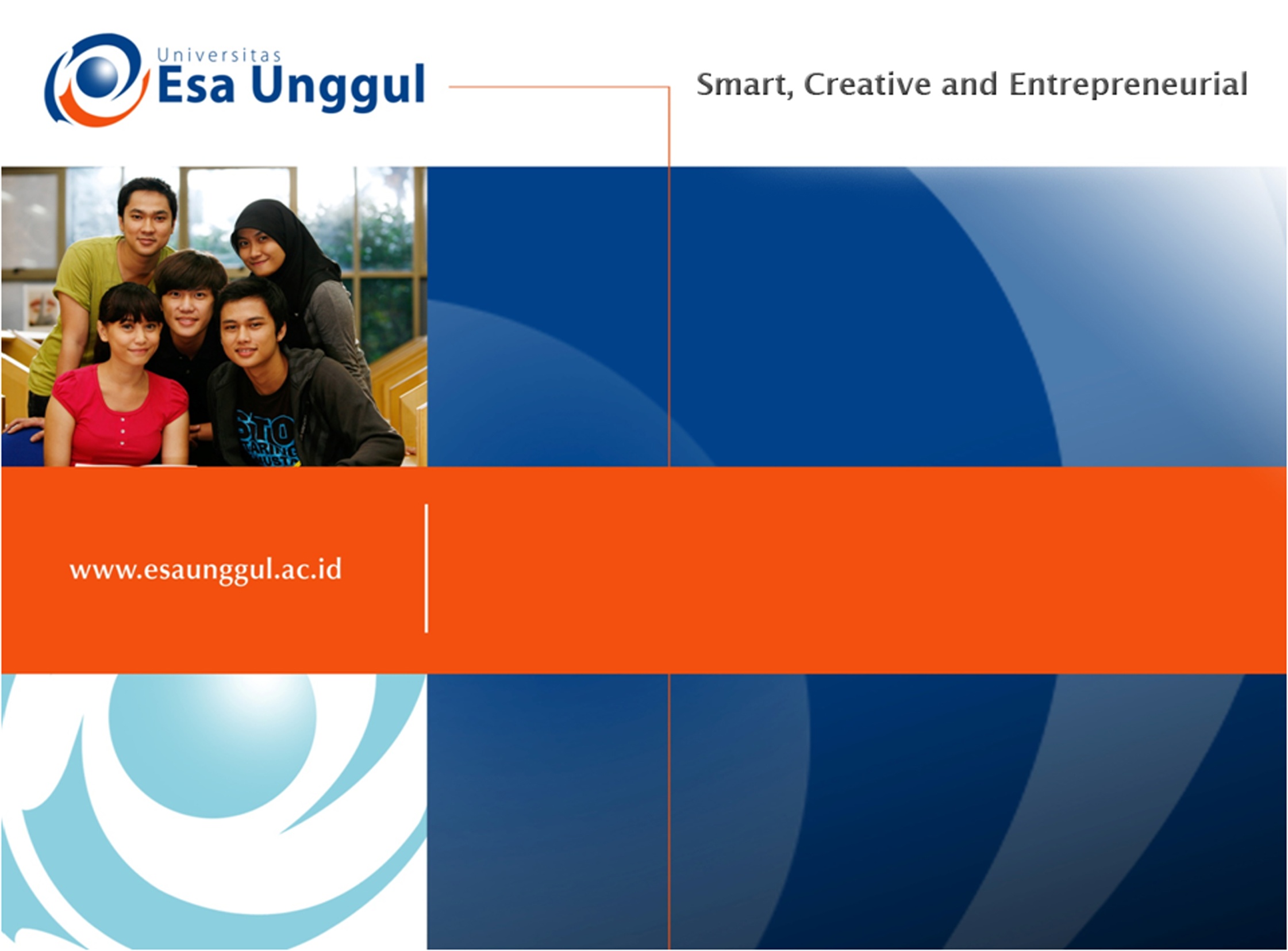 REVIEW M ATERI
 PERTEMUAN 14
OKTIAN FAJAR NUGROHO
PGSD FKIP
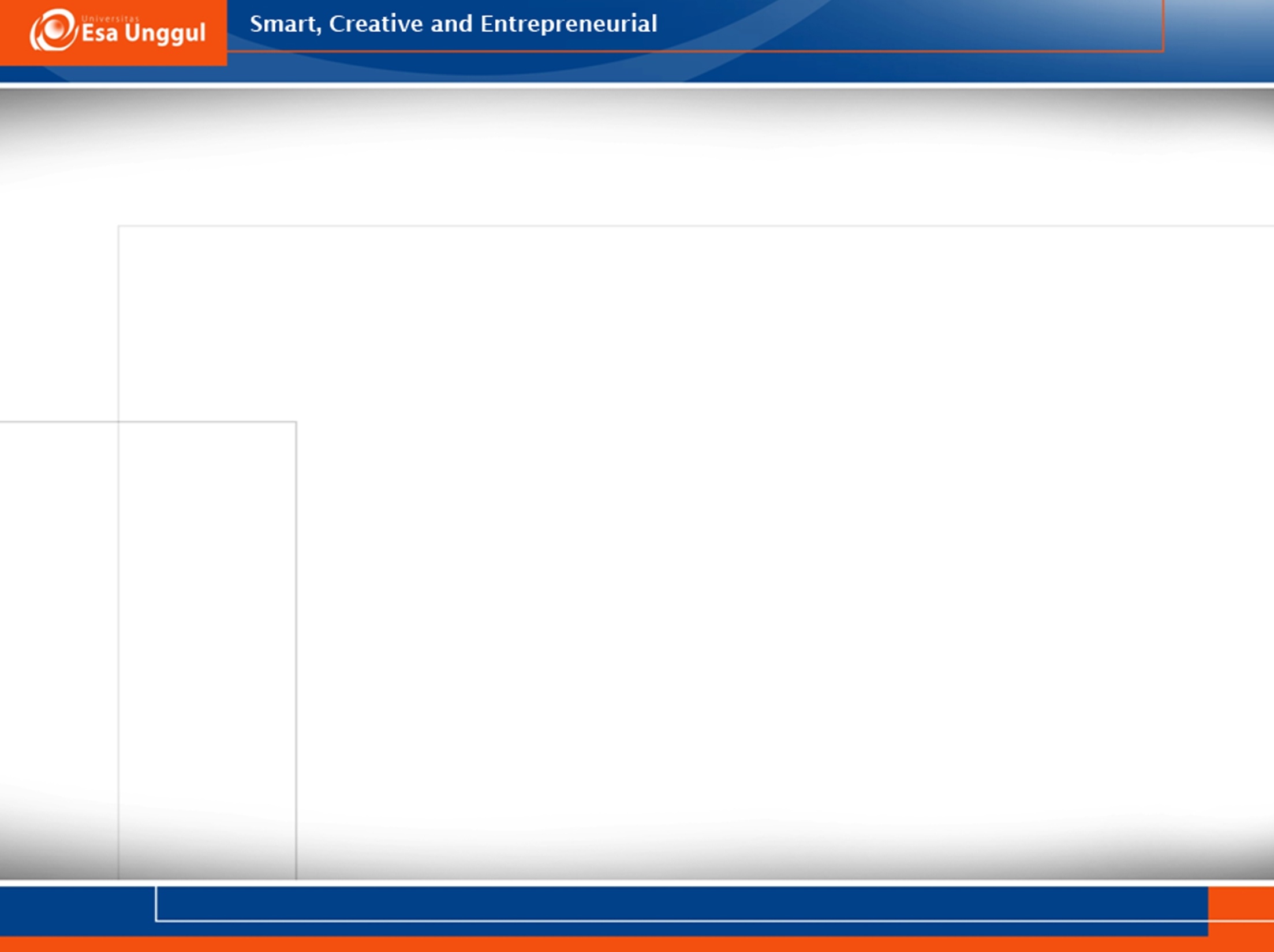 KEMAMPUAN AKHIR YANG DIHARAPKAN
Mahasiswa mampu memahami secara konseptual, prosedural dan kaitan keduanya mengenai seluruh materi yang telah dipelajari dalam perkuliahan
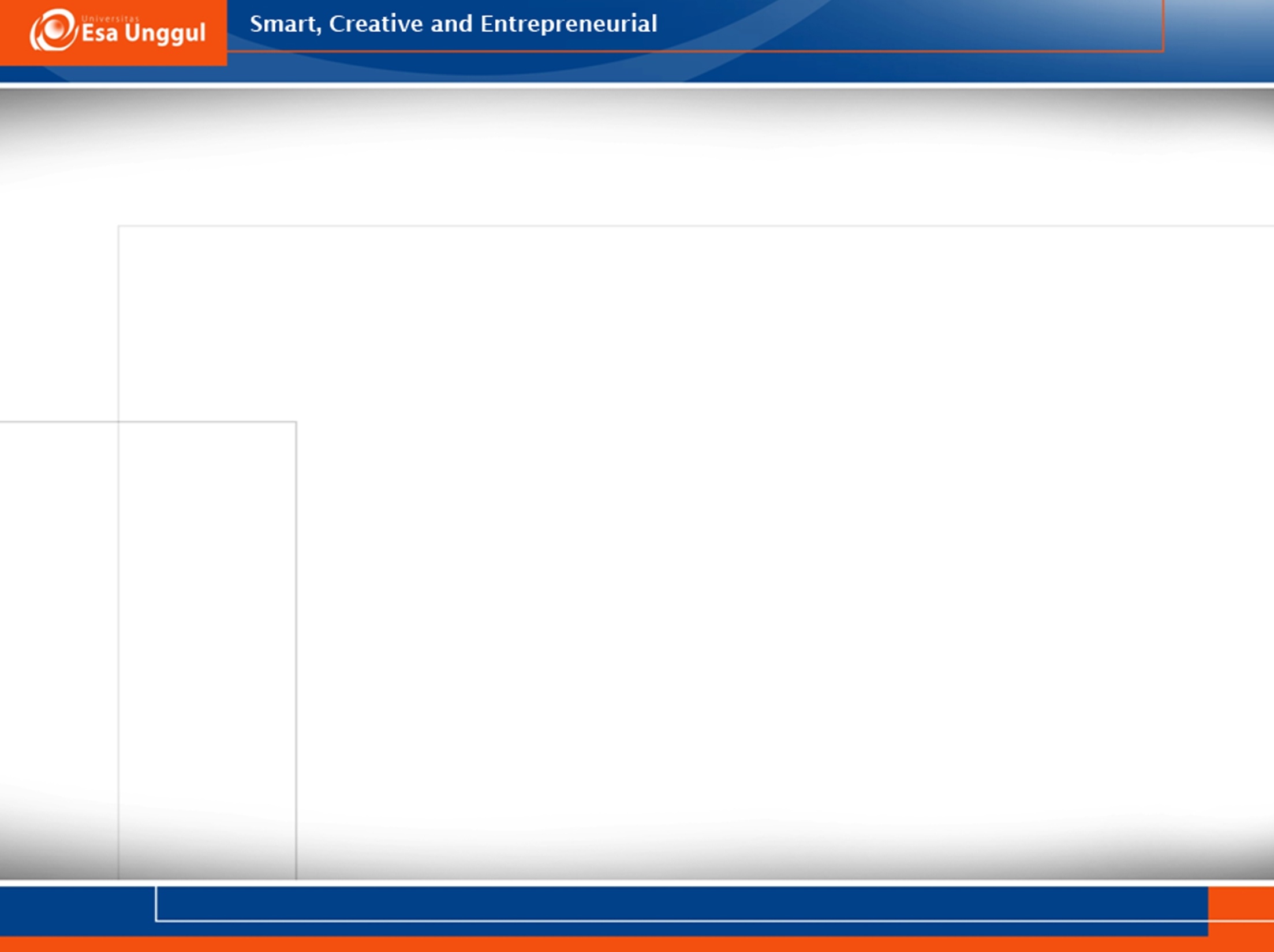 Pengertian Media Pembelajaran
Kata media, berasal dari bahasa Latin, bentuk jamak dari medium secara harfiah berarti perantara atau pengantar.
 Media adalah segala alat fisik yang dapat menyajikan pesan yang merangsang yang sesuai untuk belajar (Brigg).
Media merupakan segala sesuatu yang dapat diindra yang berfungsi sebagai perantara, sarana, alat untuk proses komunikasi belajar mengajar (Rohani, 1997: 2-3)
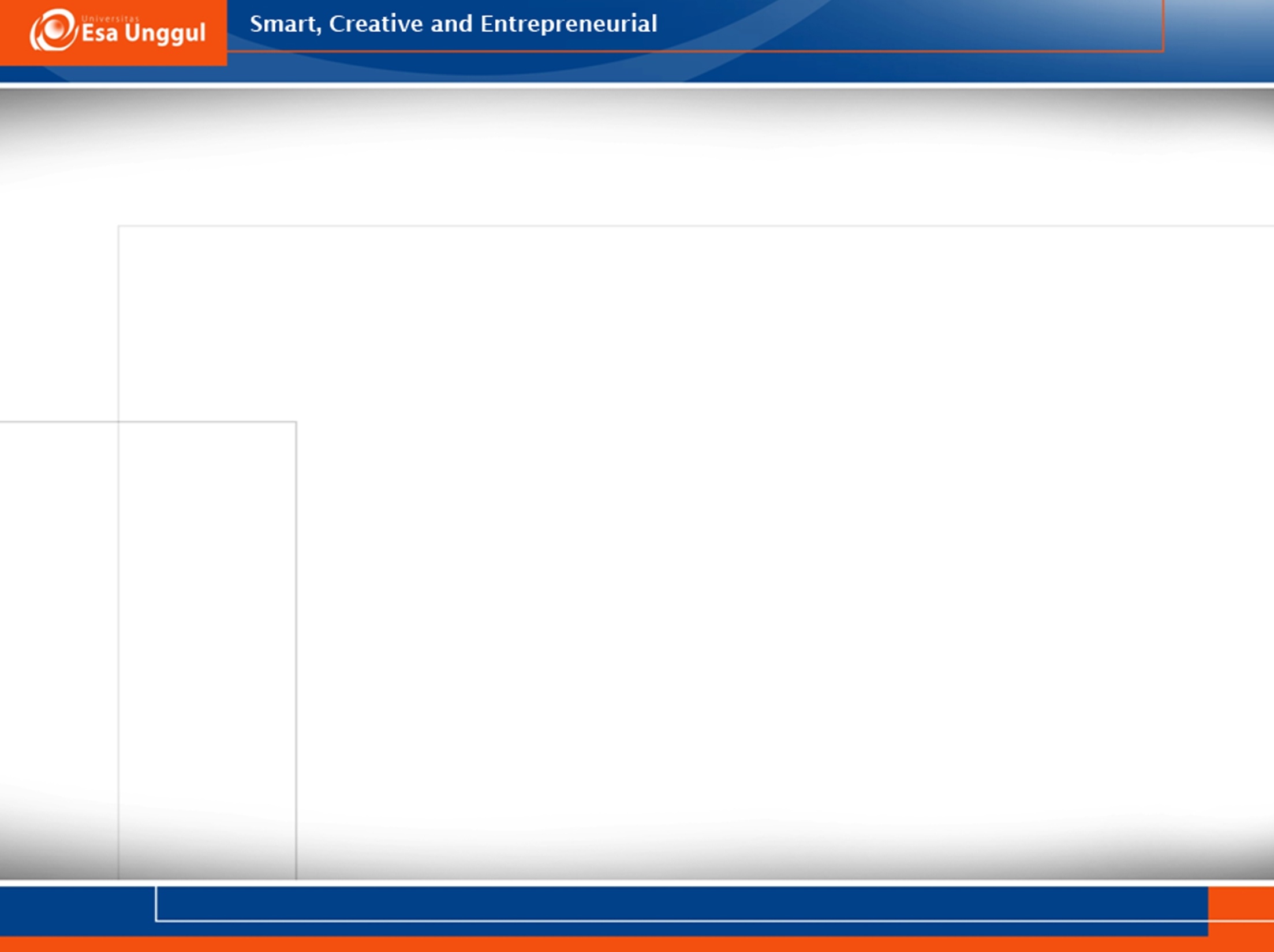 Media Dengar (Media Audio)
Media Audio Menurut sadiman ( 2005:49 ) adalah media untuk menyampaikan pesan yang akan disampaikan dalam bentuk lambang – lambang auditif, baik verbal ( ke dalam kata – kata atau bahasa lisan ) maupun non verbal. 
Menurut sudjana dan Rivai ( 2003 :129 ) Media Audio untuk pengajaran adalah bahan yang mengandung pesan dalam bentuk auditif ( pita suara atau piringan suara), yang dapat merangsang pikiran, perasaan, perhatian dan kemauan siswa sehingga terjadi proses belajar - mengajar
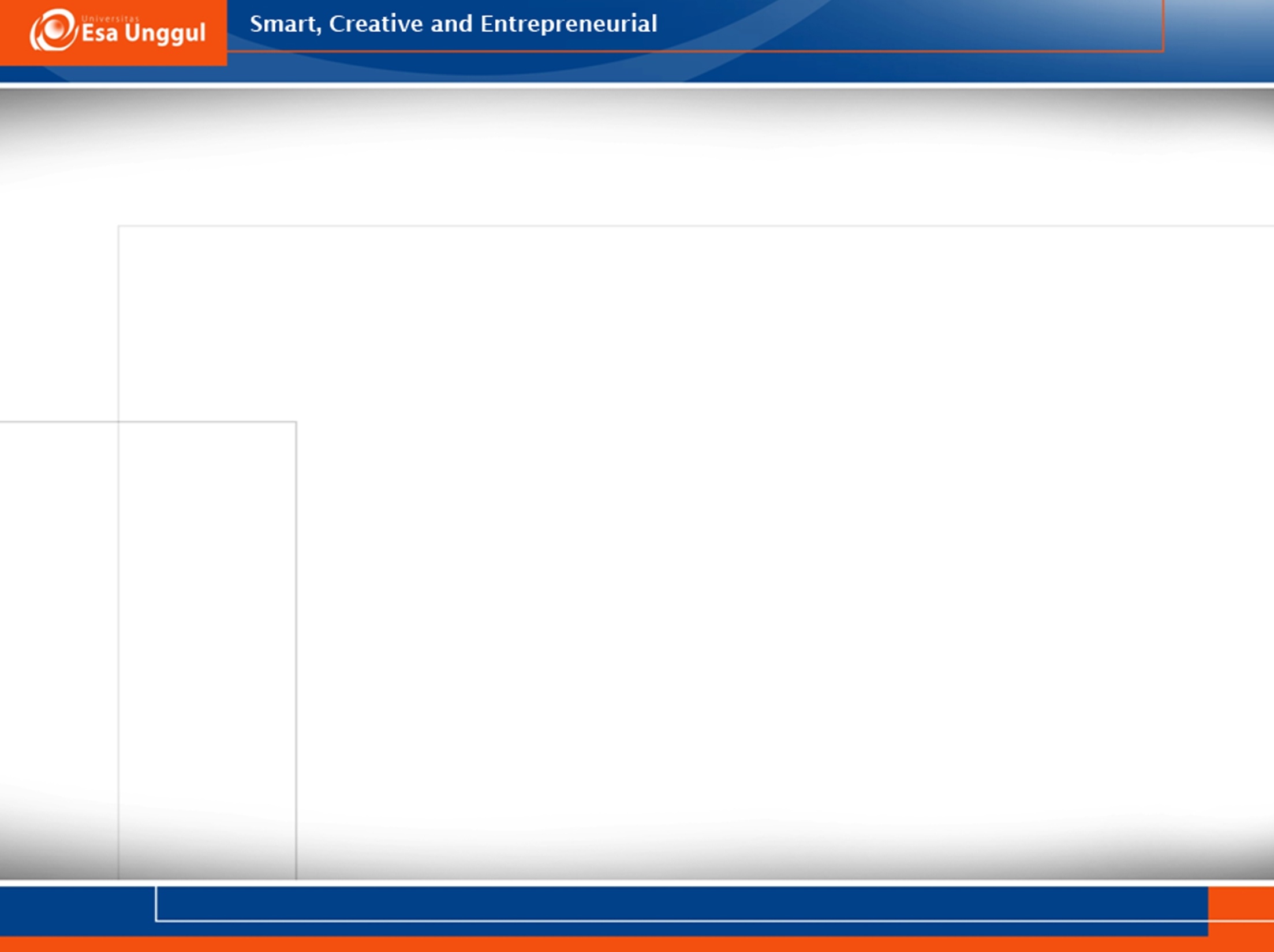 Media Lihat (Media Visual)
Dalam kamus la Rousse Elementaire( 1956 : 852 ) “ visual, elle est qui appartient a la vue”. Maksudnya visual adalah semua yang Nampak atau terlihat. Dalam pembelajaran, visual adalah alat bantu pandang.
Fathurrohman (2007 : 67) mengungkapkan bahwa media visual adalah media yang hanya mengandalkan indra penglihatan. Media visual ini ada yang menampilkan gambar diam seperti film strip, slide foto, gambar atau lukisan dan cetakan. Ada pula media visual yang menampilkan gambir atau symbol yang bergerak seperti film bisu dan film kartun.
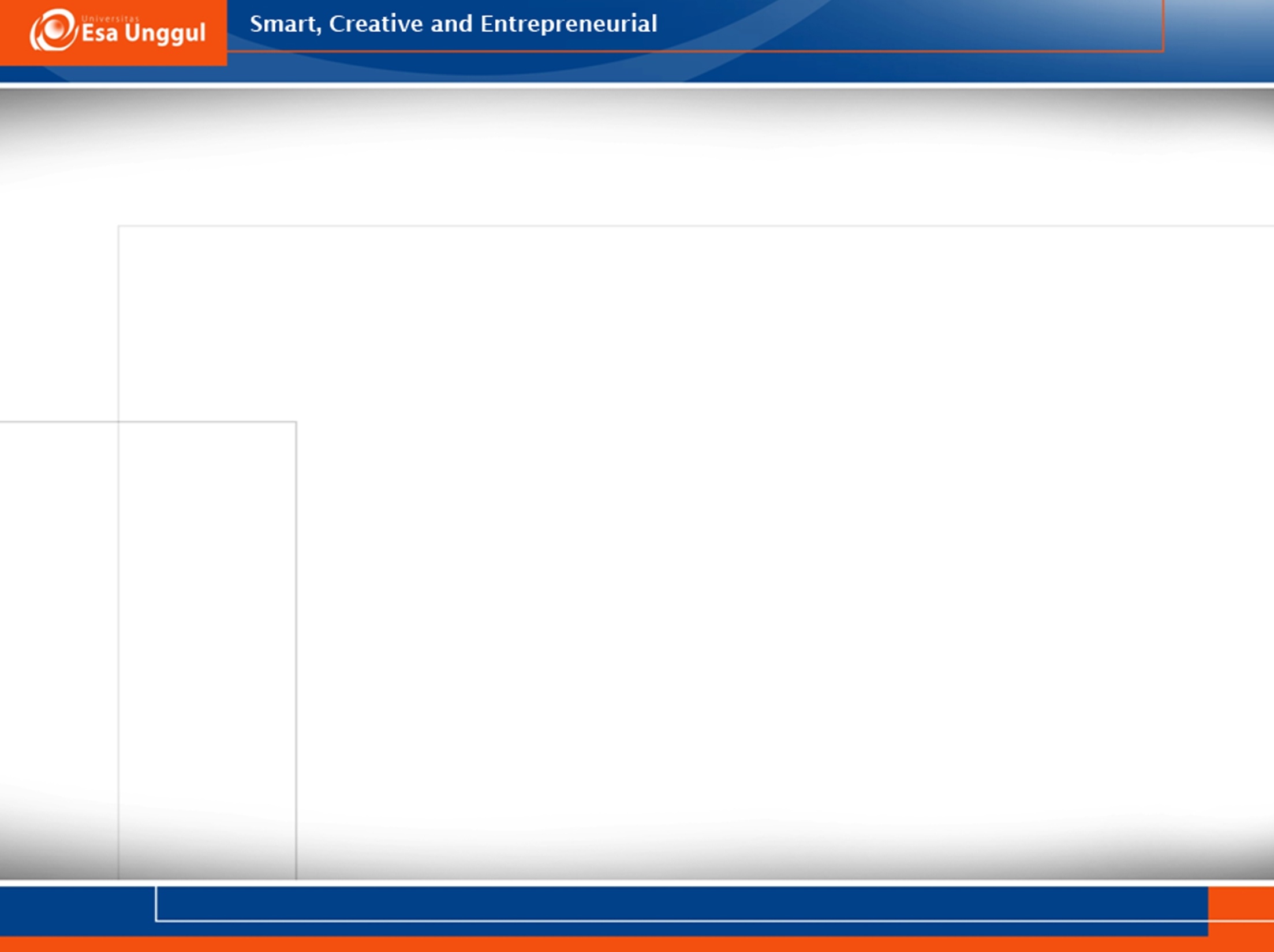 Media Audio Visual
Menurut Wina Sanjaya (2010), media audio visual yaitu jenis media yang selain mengandung unsur suara juga mengandung unsur gambar yang bisa dilihat, misalnya rekaman video, berbagai ukuran film, slide suara, dan lain sebagainya. Kemampuan media ini dianggap lebih baik dan lebih menarik, sebab mengandung kedua unsur jenis media yang pertama dan kedua.
Rohani (1997: 97-98), “Audio visual adalah media instruksional modern yang sesuai dengan perkembangan zaman (kemajuan ilmu pengetahuan dan tekhnologi), meliputi media yang dapat dilihat dan didengar” .
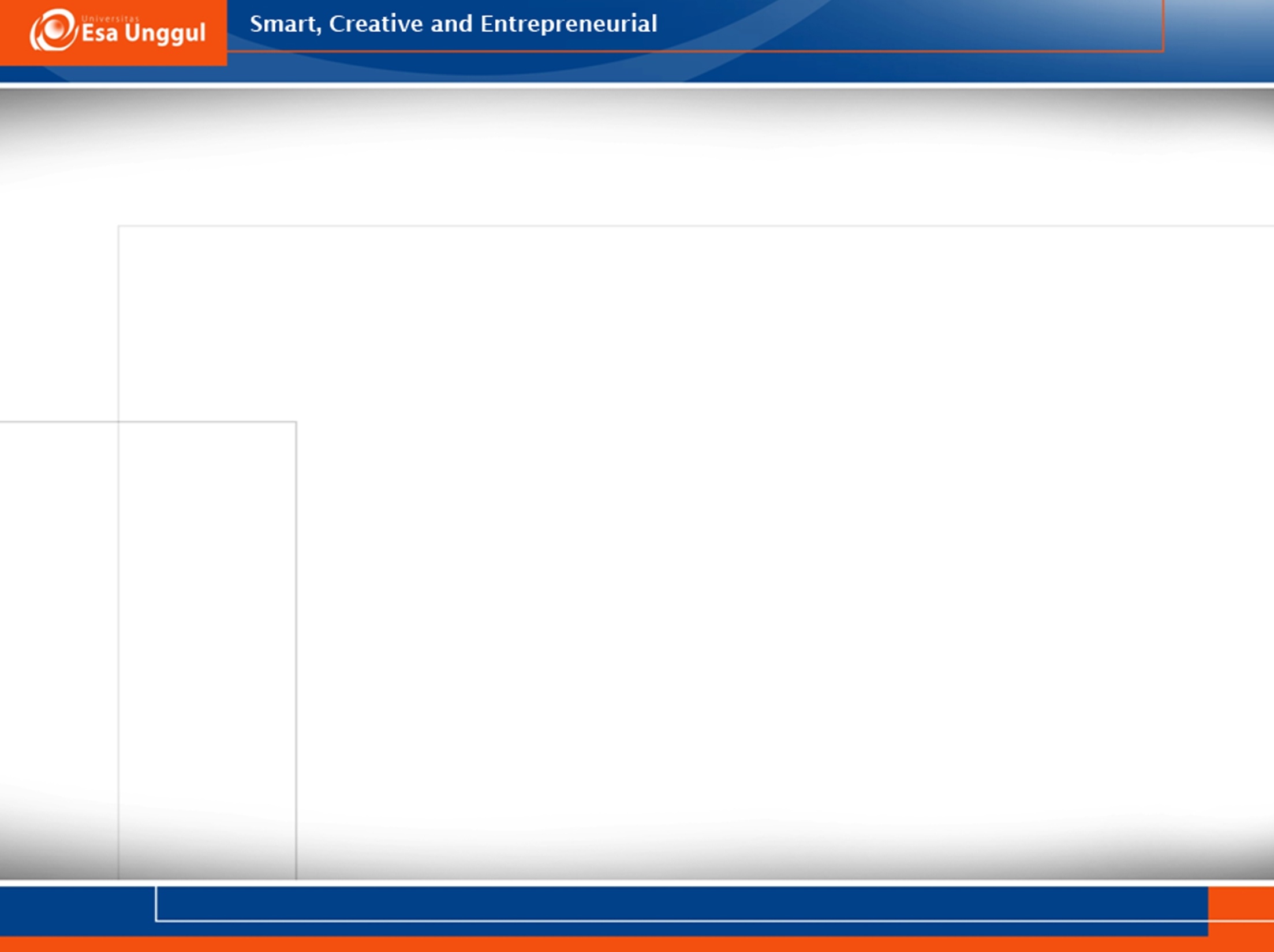 Multimedia
Menurut Gayeski, D.M. (1992) , Multimedia ialah satu sistem hubungan komunikasi interaktif melalui komputer yang mampu mencipta , menyimpan , memindahkan, dan mencapai kembali data dan maklumat dalam bentuk teks, grafik, animasi, dan sistem audio.
Menurut Phelps (1995) pula, multimedia adalah kombinasi teks, video, suara dan animasi dalam sesebuah perisian komputer yang interaktif. Schurman (1995) mendefinisikan multimedia sebagai kombinasi grafik, animasi, teks, video dan bunyi dalam satu perisian yang direka bentuk yang mementingkan interaksi antara pengguna dan komputer.
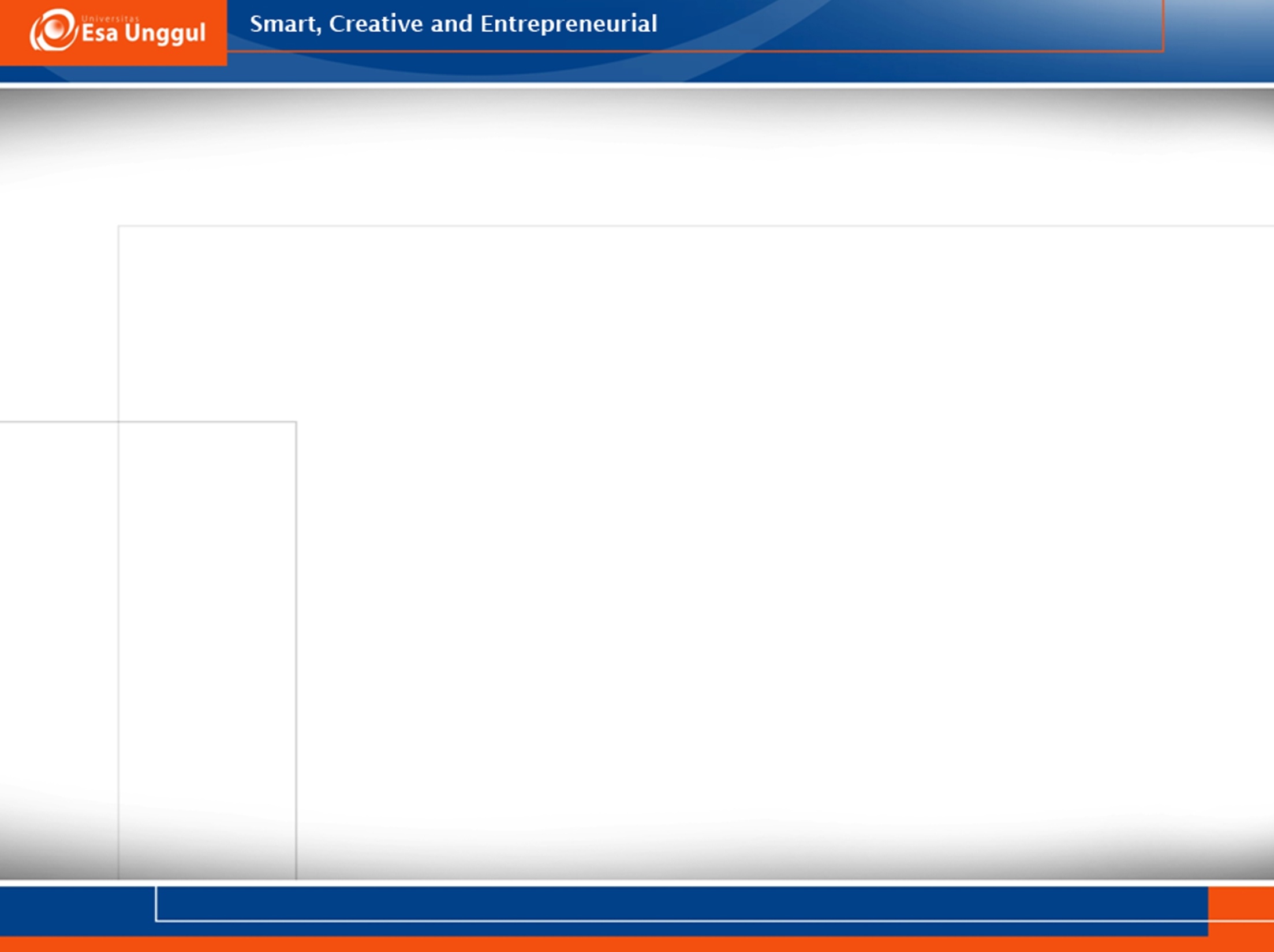 Evaluasi Media Pembelajaran
Menurut  Thiagarajan dan Stolovitch yang dikutip Sadiman bahwa ada 6 tahap evaluasi dalam pengembangan poembelajaran, yaitu
self appraisal
expert appraisal
individual tryout
group tryout
Field evaluation
maintance evaluation.
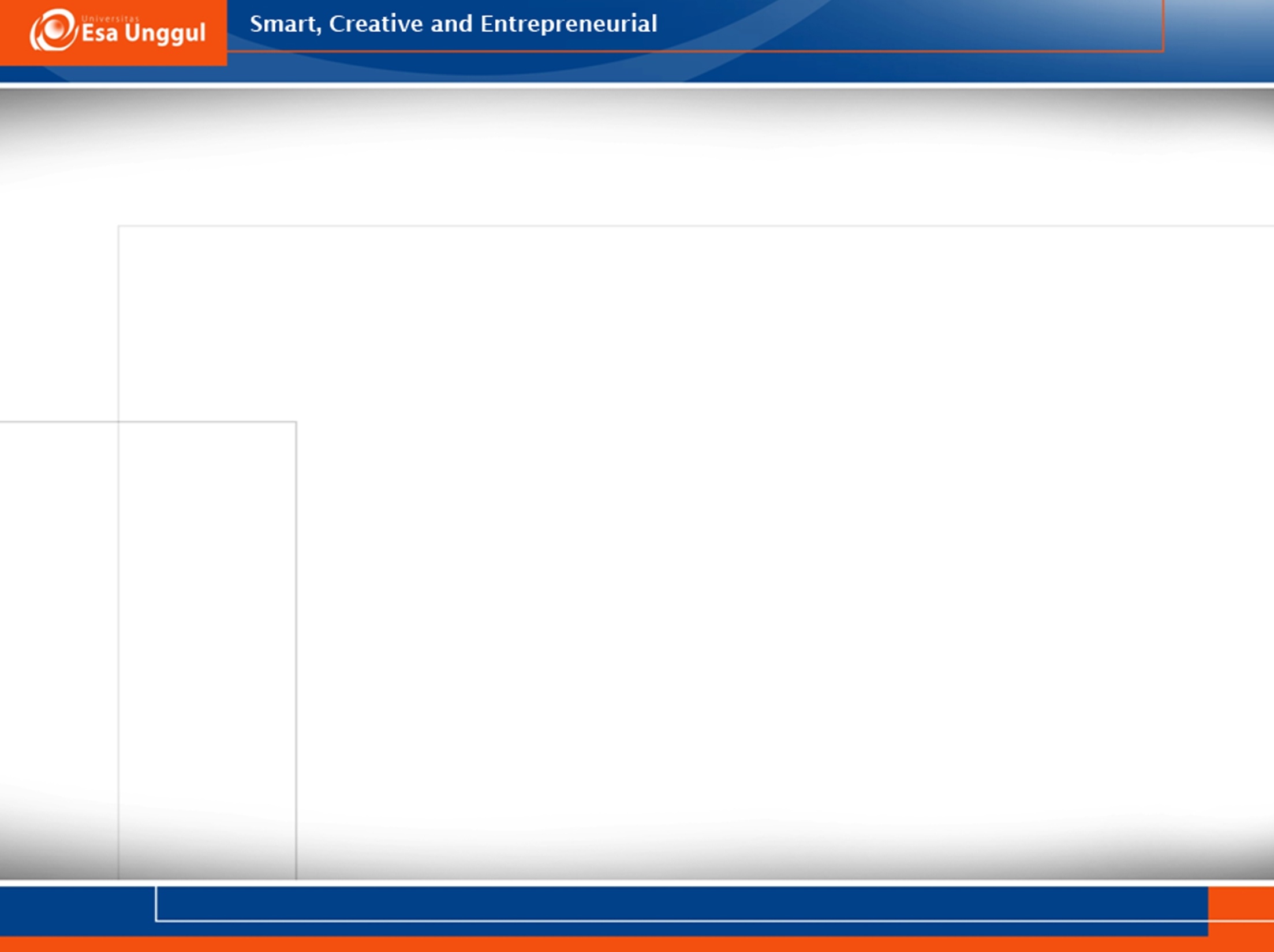 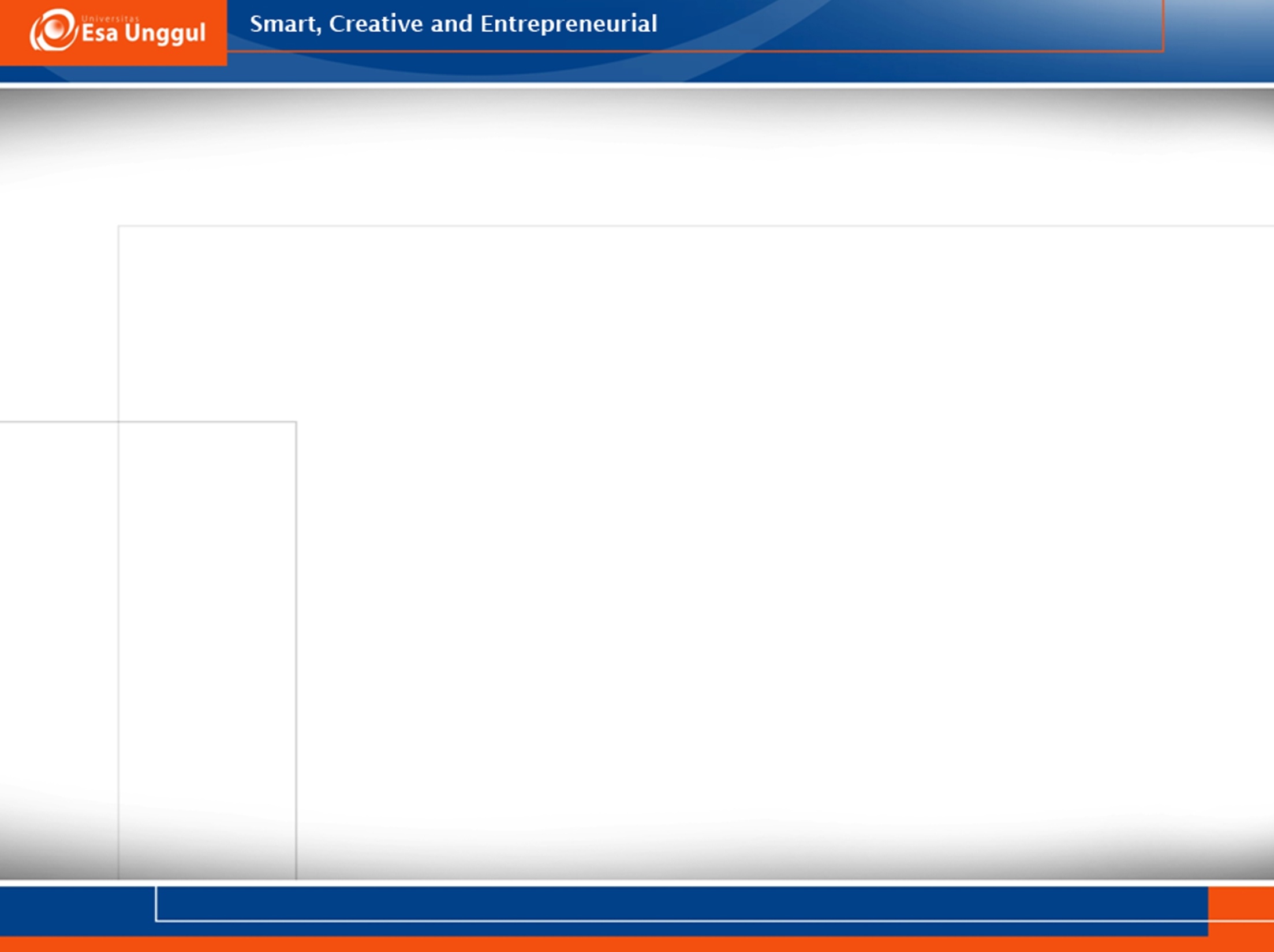 Proses Produksi Media Pembelajaran
Pra- Produksi media pembelajaran
 Telaah Kurikulum
 Penulisan Naskah atau blue print
Tahap Produksi
Pembentukan tim produksi, 
rembug naskah (script conference), 
Pemilihan pemain (casting),
latihan kering,
rekaman (recording),
editing dan mixing,
Tahap pasca-produksi
preview,
pembuatan master (mastering) dilakukan pada media audio dan audio-visual.